Parenting Teens can be tough! 
Free Course!  

					Topics Include:
Positive Communication and Listening
Rules and Discipline
Problem Solving
Connecting with your Teenager
Dealing with Conflict and Aggression
Encouraging your Teenager
Refreshments Provided
Mondays, 9.30 – 12pm
Starts 15th May 2023 (Term Time only) for 9 weeks
Beacon Centre, City Academy, Russell Town Ave, BS5 9JH
from 9.30am to 12pm 
Call: Kauser Perveen 07880101276 / or
Lucy Dixon: 07827305457 or Jessica Kelly: 07765741630 to book your place!

Parents Plus is an Irish charity that develops practical, evidence-based 
parenting and mental health programmes. We train professionals working 
with children and families to deliver the programmes in communities and clinical settings
Parents Plus
 Adolescents Programme
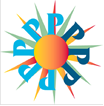